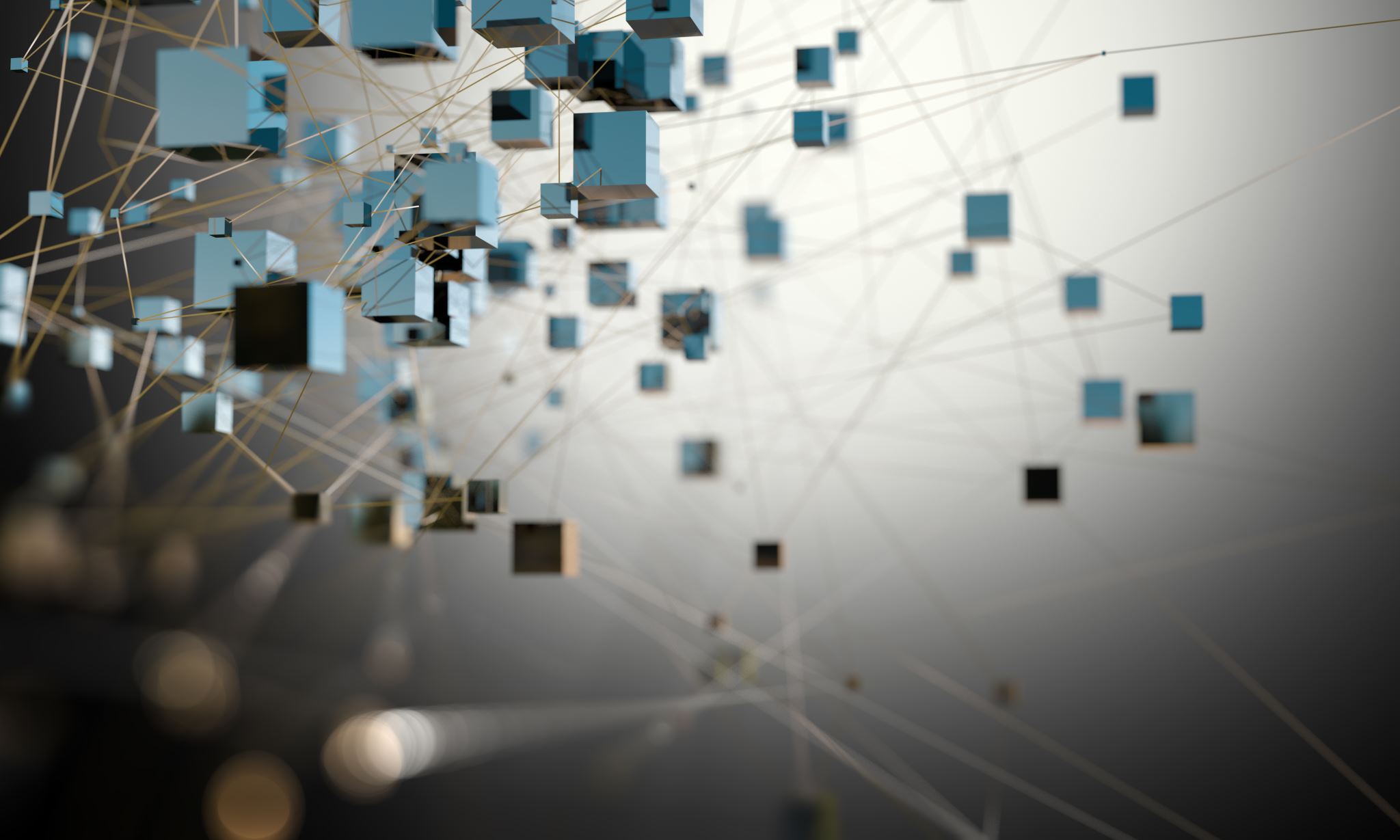 Készítette: Hajdu Ivett Erika
Elérhetőség: hajduivetterika@gmail.com
Kurzus vezető: Labancz Imre
2021.03.12.
Redmenta
Redmenta előzmények
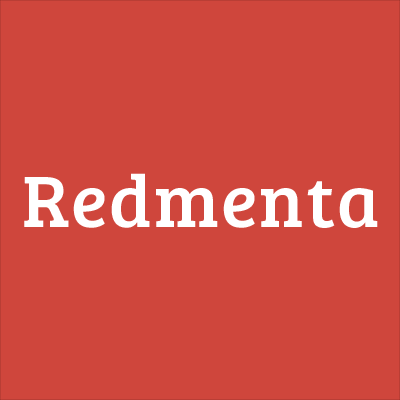 Magyar fejlesztés
Két fiatal informatikus, Mérő Bálint és Bordás Ádám 
2013 kezdték fejleszteni
2014 vált mindenki számára elérhető
„Intelligens oktatási asszisztens”
Tanárok segítése
Tesztlapok kitöltése
Osztályok létrehozása
Bármilyen témakör
Egyszerű, gyors használat
Kész feladatsorok
Későbbi felhasználás
Képek, videók csatolása
Kiértékelés automatikus úton
Kezdés-befejezés állítása
Minden képernyőmérettel kényelmes
Plusz előny a mobil eszközzel való használat
Akár szavazás is
Mindez magyarul és teljesen ingyen
redmenta funkciói
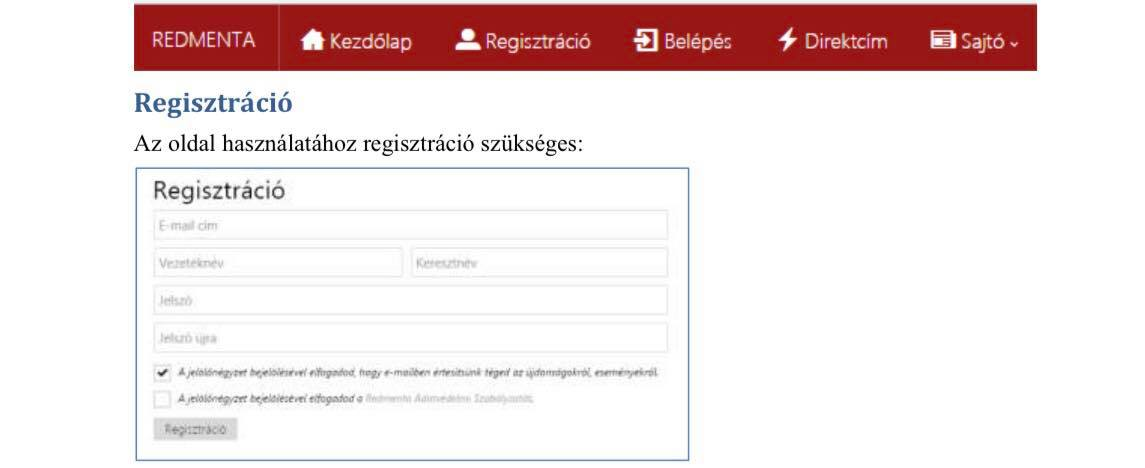 Belépés a rendszerbe
Az alkalmazást a weben keresztül lehet használni a redmenta.com címet beírva a böngészőbe. 
Feladatkészítőként csak regisztrálás (1.ábra) után tudjuk használni, miután beléptünk. (2.ábra)
 Az oldal regisztrálás után lehetőséget ad feladatok összeállítására, ezek feladatlapokba rendezésére. 
A feladatokhoz pontszámokat is rendelhetünk. 
A tanulókat regisztráció után csoportokba vehetjük fel. 
Az osztályok tanulóinak gyakorló vagy felmérő feladatlapot készíthetünk. 
A feladatsorok megoldásakor mind a tanuló, mind a tanár azonnali visszajelzés kap az elért eredményről.
(1.ábra) A Redmenta nyitóoldalának menüpontjai
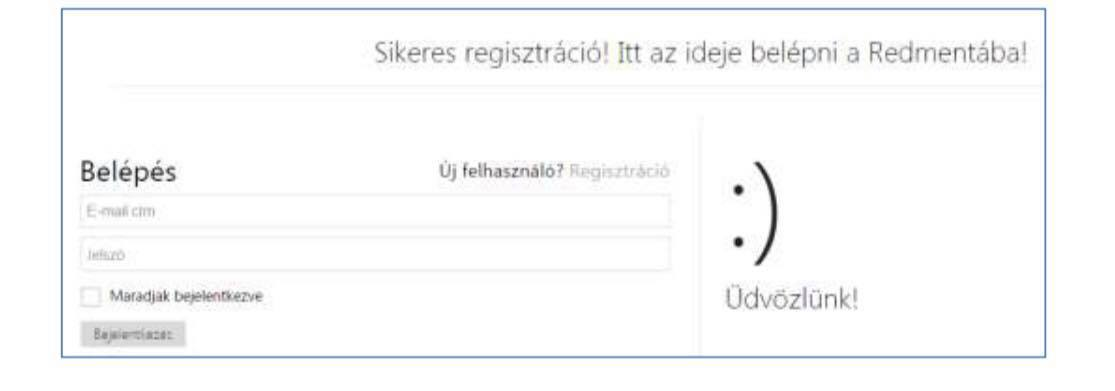 (2.ábra) Belépéshez az e-mail címet és a jelszót kell megadni
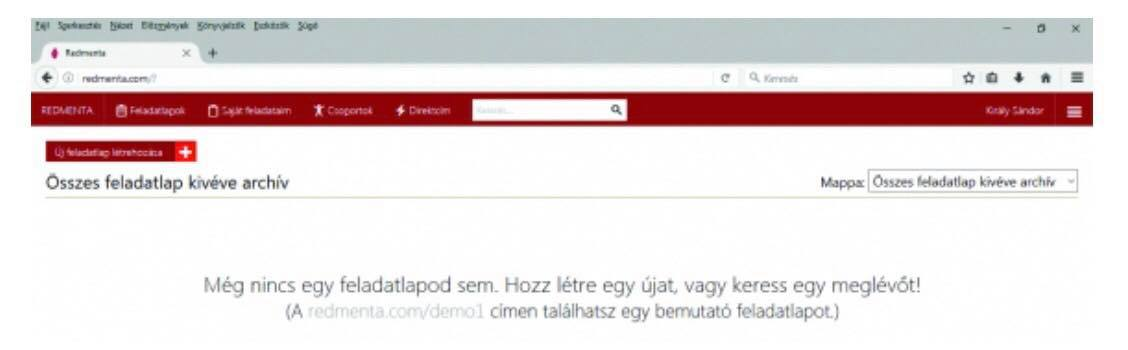 Feladatlapok készítése
Amikor még nincs egyetlen feladatlapunk, így feladatunk sem, célszerű az Új feladat létrehozása gombra kattintani (3. ábra). 
A felugró ablakban meg kell adni a feladatlap címét és leírását (4. ábra).
(3.ábra)
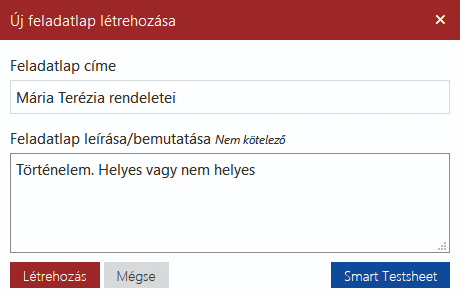 (4.ábra)
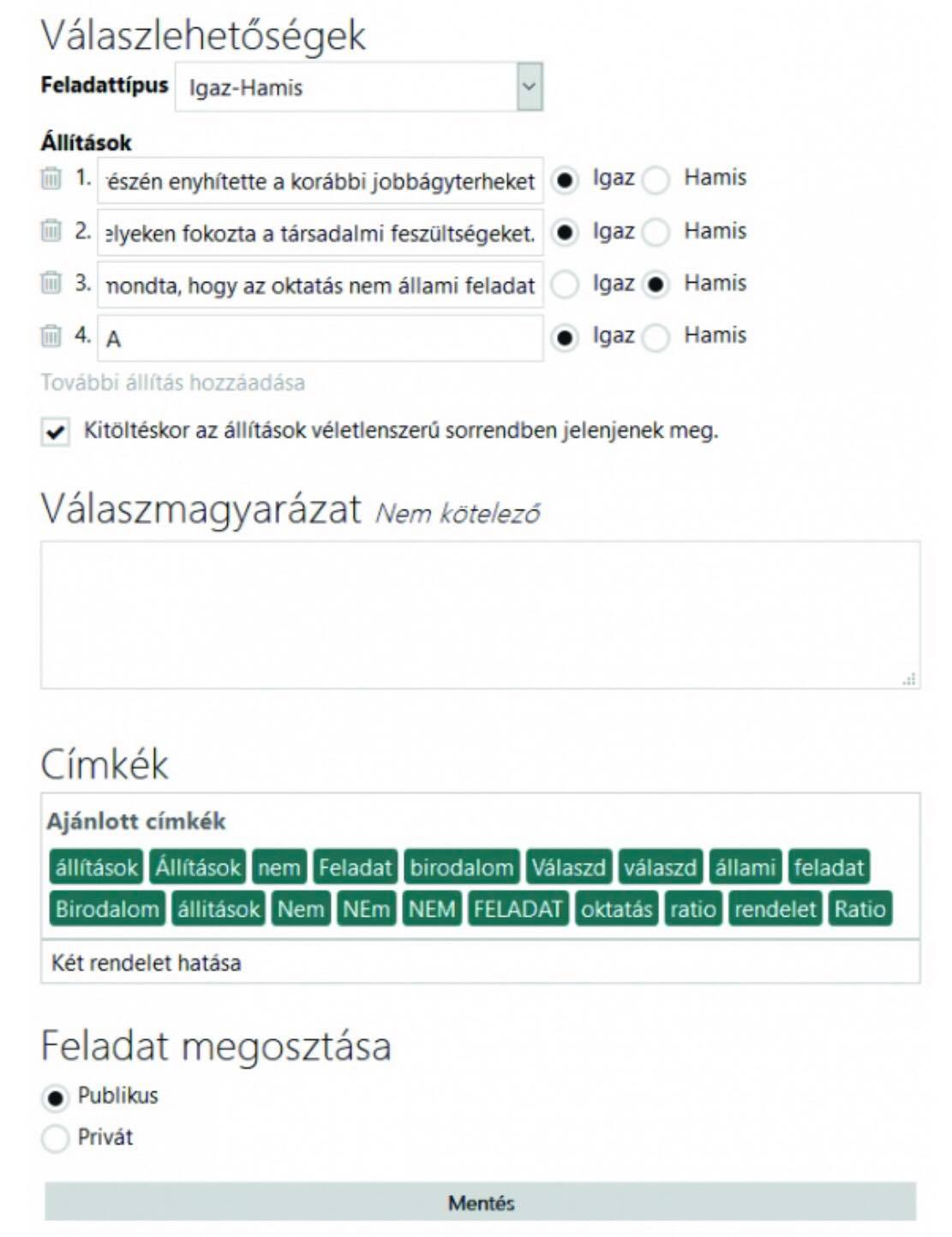 Egy feladat részei a szövegben
a feladat szövege, melyet be kell gépelni, valamint képet és YouTube-videót is tudunk csatolni a feladathoz 
a feladat típusa, amely alapértelmezésben feleletválasztós, de ha a listát legördítjük, láthatjuk a többi típust is (5. ábra)
a feladattípustól függően a válaszok, illetve állítások, párok stb.
a válaszmagyarázat szövege, amelyet a diák a kitöltés után elolvashat
a címkék tartalma
a feladat publikus vagy privát voltának jelzése.
ha készen vagyunk, a Pontok mentése gombra kattintva a rendszer elmenti a feladatot, amely látható lesz a bal oldalon.
(5.ábra)
Végső lépések
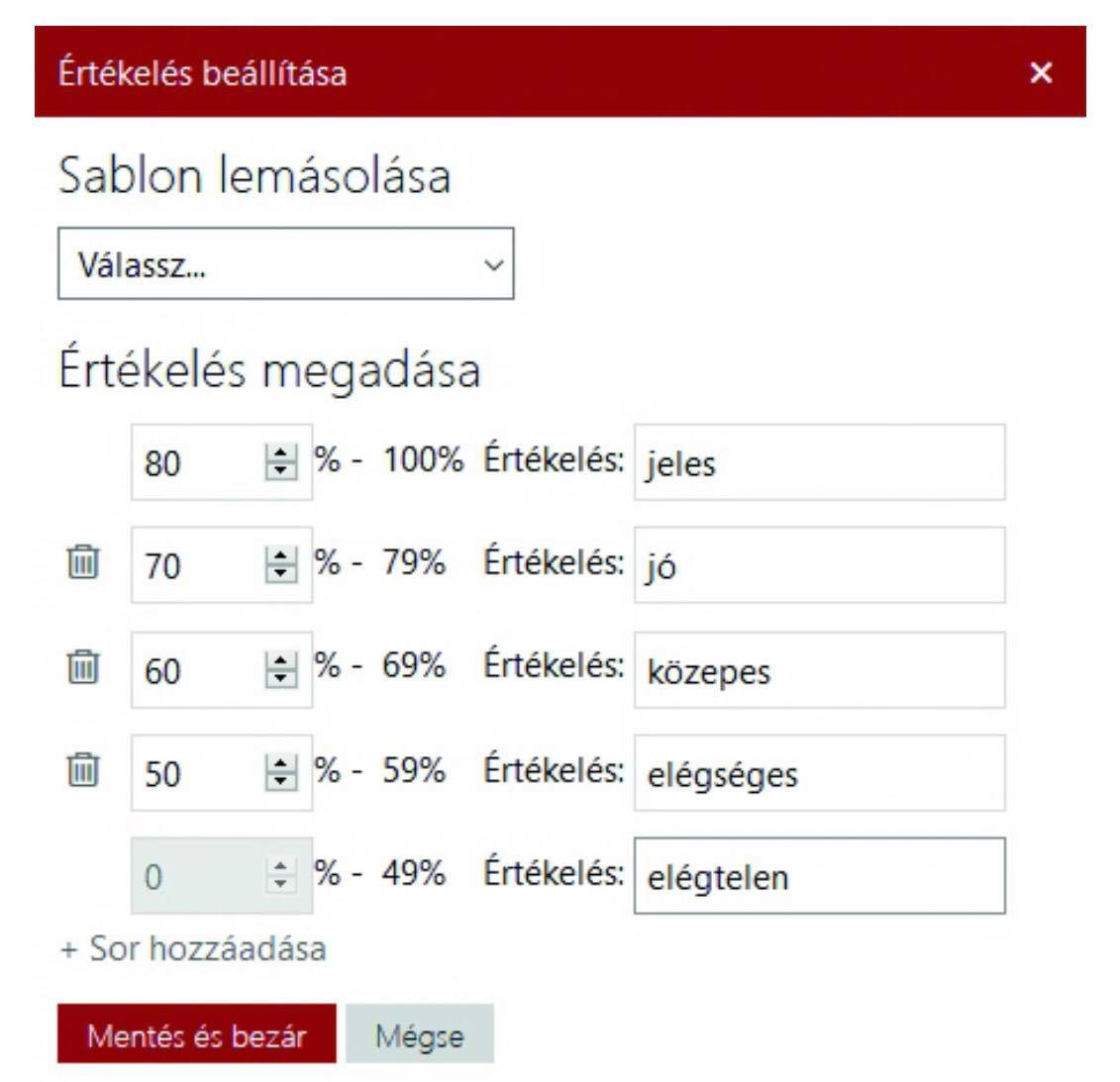 Ha befejeztük a feladatlapunk szerkesztését, akkor még két beállítási lehetőségünk van a feladatlappal kapcsolatban. Ha dolgozatként akarjuk használni, kattintsunk felül az Értékelés gombra.
Amint a 6. ábrán látjuk, meg kell adnunk, hogy hány százaléktól adunk jeles, jó stb. osztályzatot a kitöltő diákoknak. Ha készen vagyunk, kattintsunk a Mentés és bezár gombra.
Ha befejezzük a szerkesztést a Szerkesztés befejezése gombra kattintva.
(6.ábra)
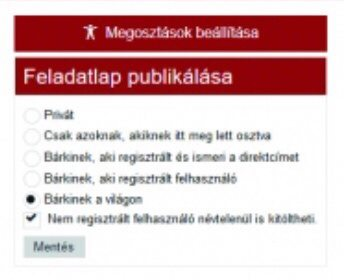 Kitöltési lehetőségek
A Redmenta rendszere lehetőséget ad arra, hogy bárki névtelenül is kitölthesse a feladatlapunkat. Ebben az esetben az illetőnek még csak regisztrálnia sem kell a rendszerbe. 
A feladatlap szerkesztésének befejezése után további beállítási lehetőségeink vannak (7. ábra). Az egyik legfontosabb a Feladatlap publikálása, azaz annak beállítása, hogy kik tölthetik ki a feladatlapot.
Ha csoportot akarunk létrehozni, kattintsunk a Csoportok gombra. Adjuk meg a csoport nevét, majd válasszuk a Létrehozás gombot! A csoportnak a rendszer generál egy direktcímet (8. ábra), melynek ismeretében diákjainknak csak be kell jelentkezniük a rendszerbe a Direktcím menün keresztül, és automatikusan a csoportba kerülnek. 
Ha a Csoport tagjai alatt begépeljük egy diák nevét, akkor az megjelenik, és mi is hozzáadhatjuk a +-ra kattintva. (Azonos nevek esetén az e-mail-cím segíti a kiválasztást.)
(7.ábra)
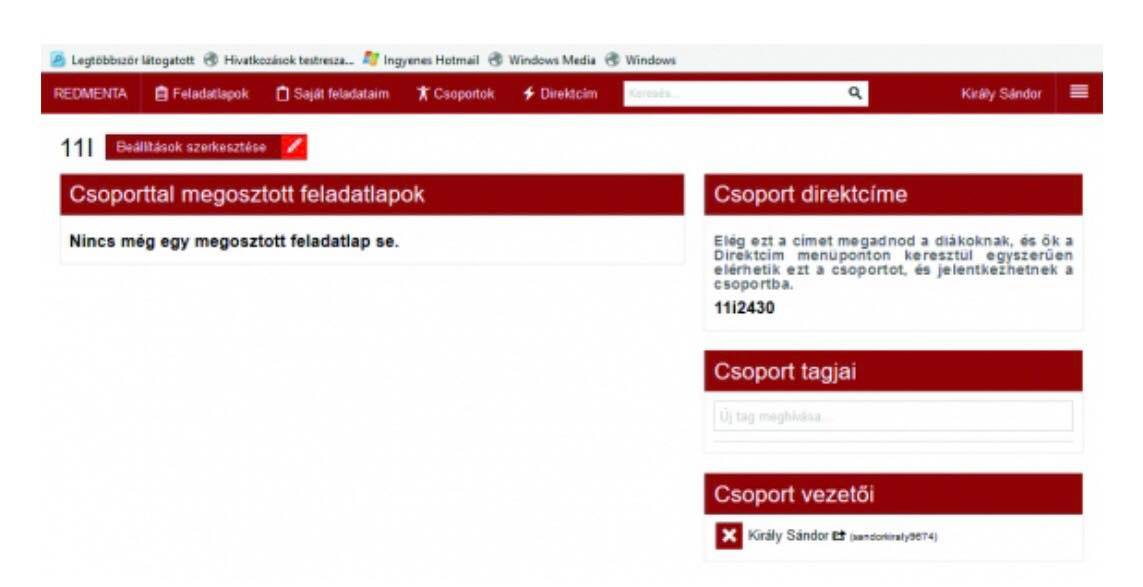 (8.ábra)
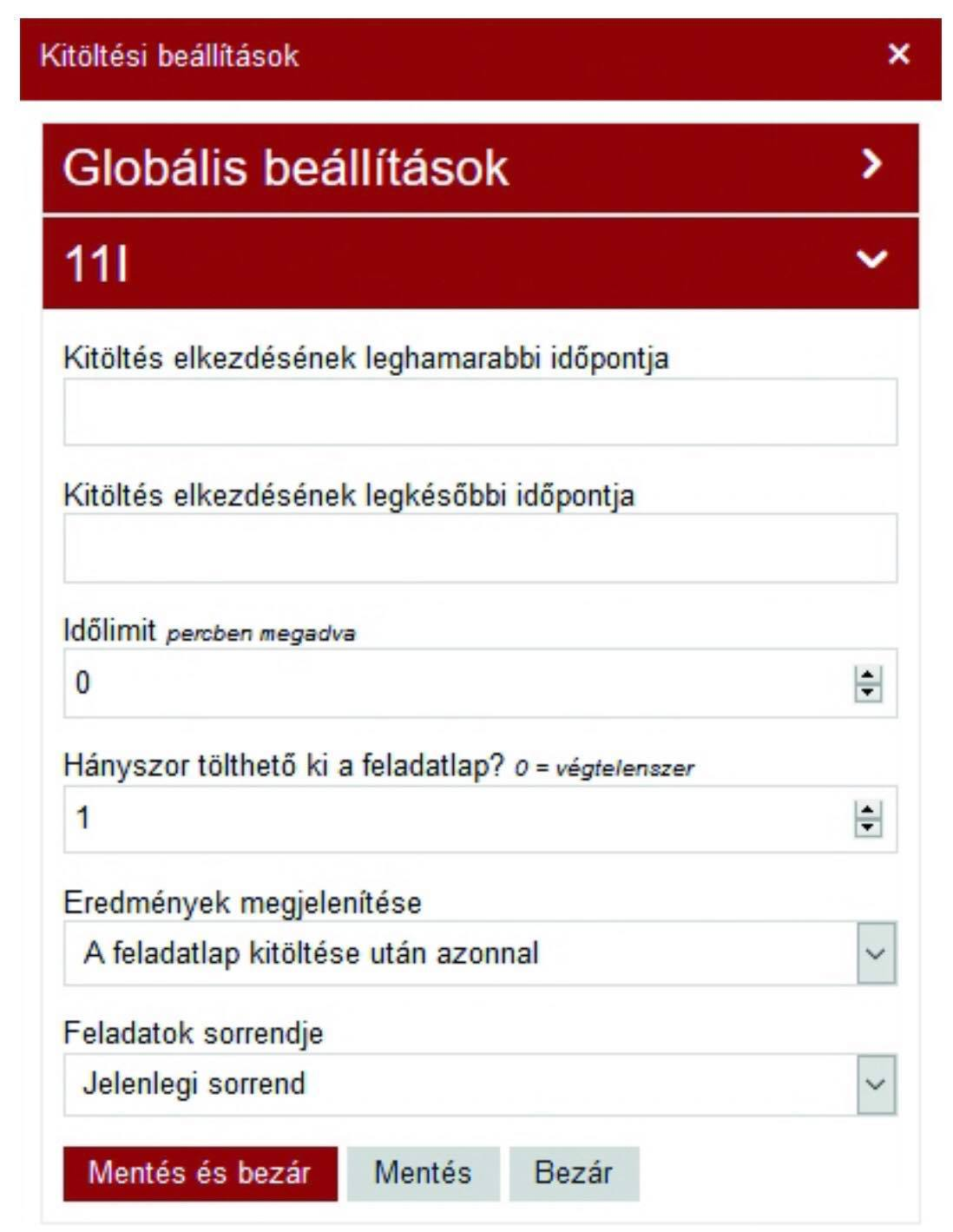 Kitöltési beállítások
Kitöltési beállítások lehetőségeit megjelenítő ablak alatt megadhatjuk, hogy a csoport tagjai mikortól meddig tölthetik ki a feladatlapot, mikor legyenek láthatóak az eredmények, stb. (9.ábra)
 A Globális beállítások fülre kattintva a 11I-n kívüli személyek kitöltési lehetőségei adhatók meg.
(9.ábra)
Sok feladatlap esetén célszerű mappákat létrehozni a Mappába rendezés gomb segítségével, majd az újabb feladatok létrehozása előtt kiválasztani a megfelelő mappát. Kilépni a rendszerből a jobb felső sarokban lévő ikonra kattintva, majd a Kilépés gombot választva lehet.

A Redmenta rendszerrel tehát nagyon gyorsan, kollektíven tudunk létrehozni diákjaink tudásának mérésére feladatlapokat, amelyeket akár az órán, akár otthon kitölthetnek, a tanárnak pedig a javítás helyett csak az eredményeket kell elemeznie a továbblépés érdekében.
Kilépés, összegzés
Köszönöm a figyelmet!
Források:

https://redmenta.com/

http://www.refpedi.hu/sites/default/files/hir_kepek/Bevezet%C3%A9s%20a%20Redmenta%20haszn%C3%A1lat%C3%A1ba_2017%20m%C3%A1rc_BMA_0.pdf

https://folyoiratok.oh.gov.hu/uj-kozneveles/redmenta-az-intelligens-oktatasi-asszisztens